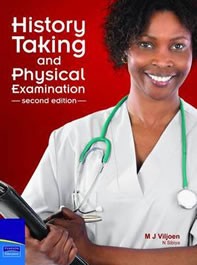 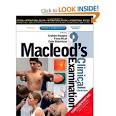 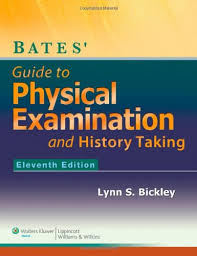 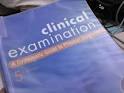 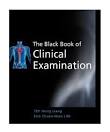 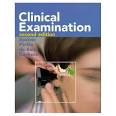 PRINCIPLES  OF  HISTORY  TAKING  AND  PHYSICAL  EXAMINATION
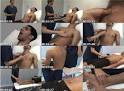 DR.HAMAD  AL-QAHTANI  , MD(HON) , CABS , FRCS
Associate  Professor  & Consultant General  
and Hepatobiliary Surgeon
Department of  Surgery
Collage  of  Medicine
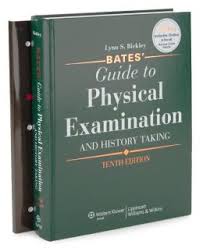 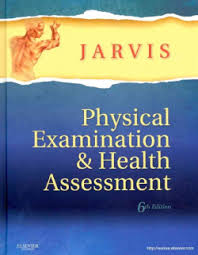 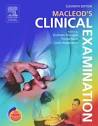 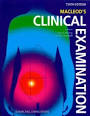 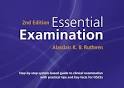 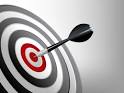 0bjectives
HISTORY  TAKING
A. GENERAL PRINCIPLES
B. GENERAL  HISTORY  TAKING
C . DESCRIPTION OF IMPORTANT SYMPTOMS IN SURGICAL PATIENTS
D. HISTORY OF THE PAIN.
E. HISTORY OF THE LUMP
G . HISTORY OF THE ULCER
General principles of physical examination
Summery
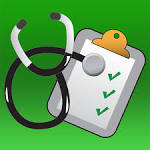 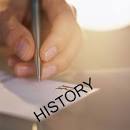 HISTORY  TAKING
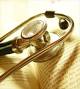 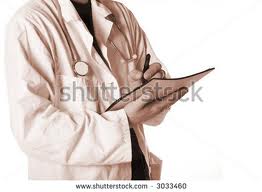 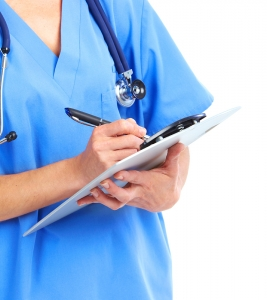 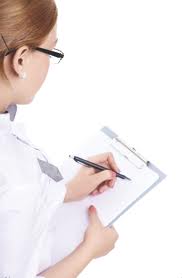 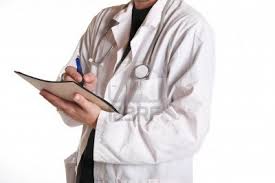 A. GENERAL PRINCIPLES
It is the single most important factor in making a diagnosis .
 It direct the clinician to search for the physical abnormalities .
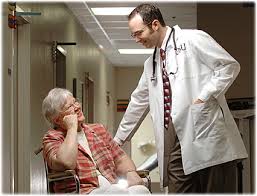 Introduce yourself to the patient and establish rapport with him .
Sit down either beside the patient on chair or even on the bed , and give the impression that the interview will be unhurried one .
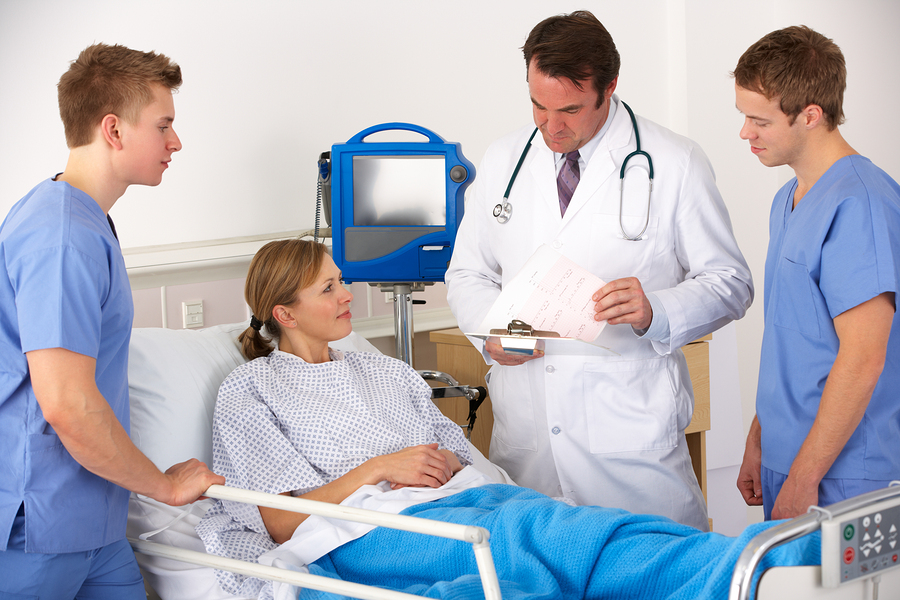 professional manner will have lasting effect .
Avoid an unkind and thoughtless approach in questioning and examining the patient.
An extensive knowledge of medical facts is not useful unless a doctor is able to extract accurate information from the patient .
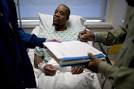 Obtaining the history requires a lot of practice and depends very much on doctor/patient relationship .
The greatest skill is to listen to what the patient volunteers . 
This is the key to the diagnosis .
 The clinician must not shape , elaborate and direct the history into a particular category just so that it fits classical package
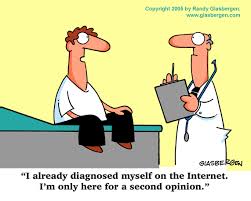 It is useful to make rough notes while questioning the patient .
Experienced clinician rarely begin the routine physical examination without some suspicion about the diagnosis .
If the patients is not fluent in your language , you may require interpreter , and in that case keep your questions , clear , short , and simple .
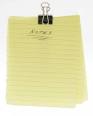 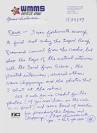 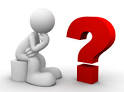 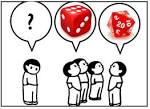 B. GENERAL  HISTORY  TAKING
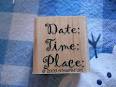 Date :                                Time :                       Place :
Personal information (put it in one sentence) : 
Name ,
 Age ,
 Marital status ,
 Occupation (past and present) , 
Address .
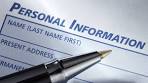 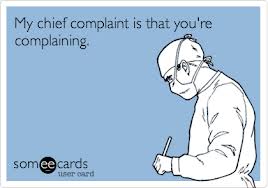 Chief Complaints : 
This must be put in a short statement in the patient's own word .
 If there are more than one complaint , list them in order of severity or duration .
 Include the duration of the chief compliant .
History of present illness : 
Take details of each problems using mainly the patient's own words , in chronological order by dates . 
Ask the symptoms of involved system and any previous treatment , procedures or surgery for the same illness .
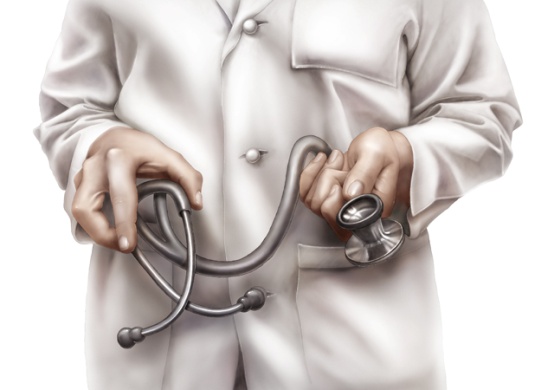 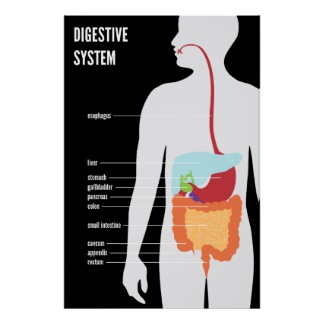 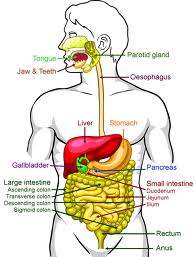 5.Systemic review
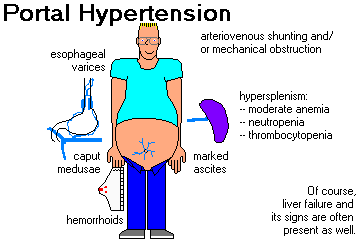 e.g. Gastrointestinal tract
Appetite ?
 history of recent diet ?
Weight changes ?	
Taste changes and teeth problems ?
Water brash (this is sudden filling of  the mouth with watery  fluid - saliva ) ?
 Acid brash ( this is sudden filling of  the mouth with  acid tasting fluid –   gastric acid ) ?
Regurgitation ( it is the effortless return of gastric contents into the mouth ) ?
Nausea ?
Vomiting ?
Haematemesis ?
Dysphagia (swallowing difficulty ) ?
Odynophagia ( painful swallowing ) ?
Heartburn  ( It is a retrosternal burning sensation caused by the reflux of gastric acid into the esophagus ) ? 
Indigestion (vague symptom), ask exactly what the patient means ?
Abdominal pain ?
Abdominal distension ?
Flatulence
Constipation ?	                             
Diarrhea ?          
Tenesmus ( urgent , painful but unproductive desire to pass stool ) ?
Painful defaecation ?
Rectal bleeding ( haematochezia or melena ) and mucus ?
Incontinence (flatus, fluid or faeces) ?
Prolapse   ( dose anything comes out of the anus on straining ) ?
Jaundice  ( yellow eyes or skin ) ?
Dark urine ? 
 pale  stools ?
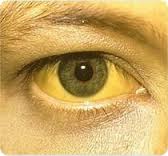 Past Medical and Surgical History
Ask about any previous illness or operations in details
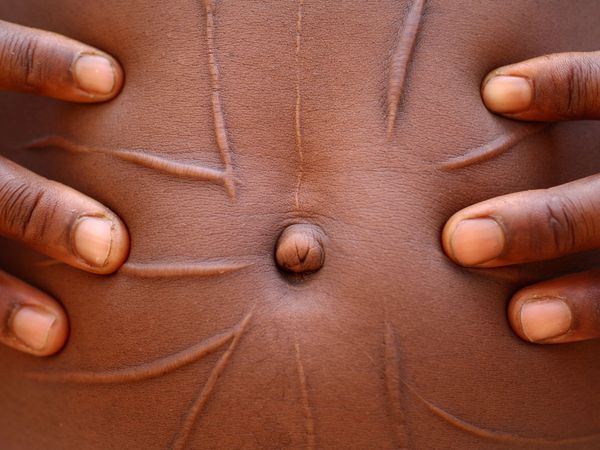 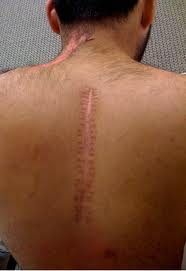 Drugs an Allergies History
Ask about any drugs that has been taken in the past and for what condition . 
Inquire about the doses  and duration .
Ask about the immunization and Allergy .
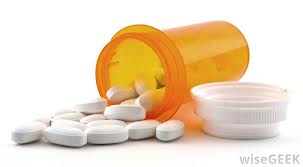 Family History
Ask about the state of health and cause of death of the parents , siblings and other close relative .
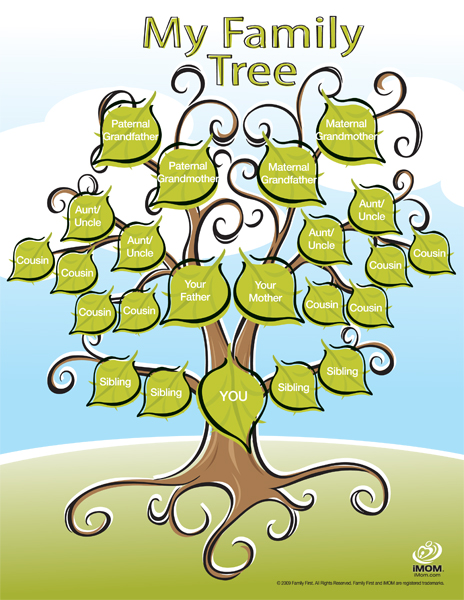 Social and Habits History
Marital status , 
level of education , 
living accommodation , 
past and present occupation ,
 exposure to hazards , 
traveling abroad ,
 smoking in details ,
 alcohol in details ,
 recreational activities and drug abuse .
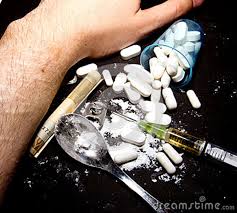 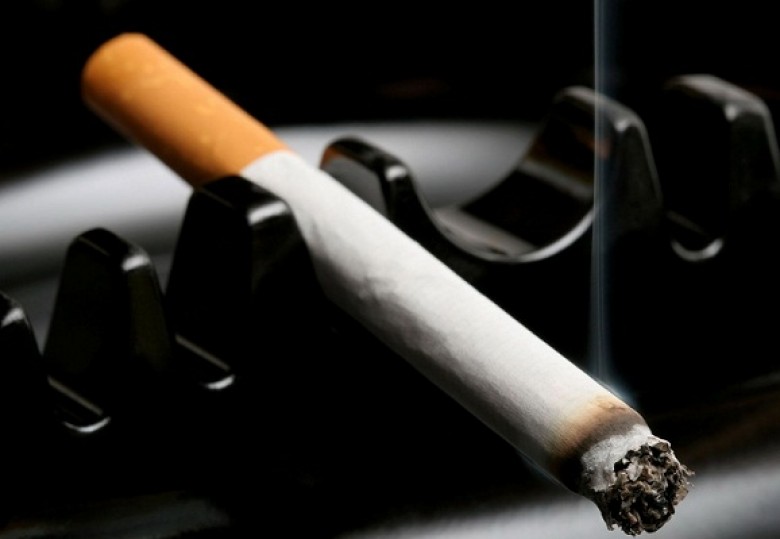 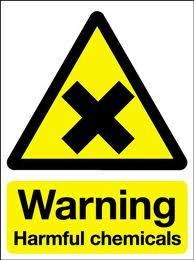 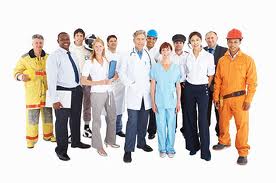 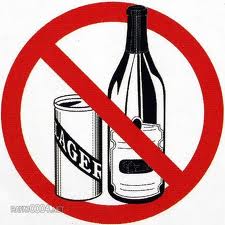 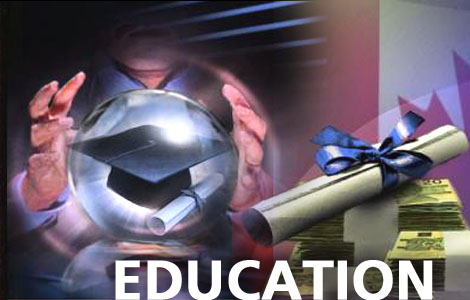 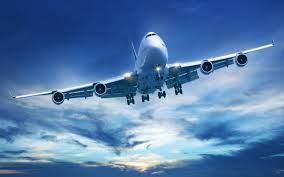 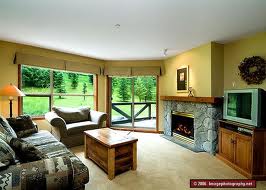 C . DESCRIPTION OF IMPORTANT SYMPTOMS IN SURGICAL PATIENTS
Appetite  
 Increased ? ,Unchanged ? ,Decreased
 ( is it caused by a look of desire to eat or is it because eating always causes pain or vomiting  ) ?
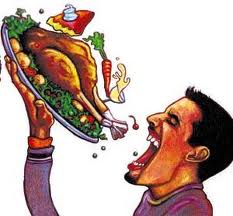 Diet  , 
Teeth and taste ,
 Dysphagia   , 
Regurgitation   ,
Flatulence (belching) , 
Heart burn , 
Vomiting  ,
 Haematemesis ,
 Abdominal pain or indigestion , 
Abdominal distension , 
Defecation ,
Diarrhea , 
Rectal bleeding ,
Flatus,
mucus, 
slime ,
Prolapse  ,
Incontinence ,
Tenesmus  , 
Change of skin color ,
 Cough , 
Sputum ,
Haemoptysis  ,
 Dyspnea , 
Chest pain ,
 Palpitation ,
 Peripheral vascular symptoms
D.  HISTORY OF THE PAIN .
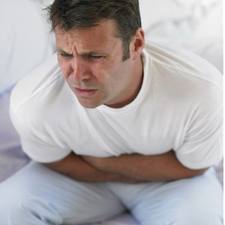 Pain is an indicator of disease and is frequently the presenting symptom in every body system. 
It varies with the disease process and the tissue involved, and may be characteristic and diagnostic.
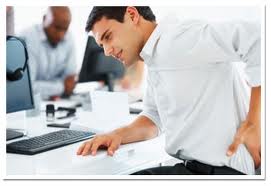 Each doctor must therefore develop an efficient and reliable method of questioning the patient closely about each of the following features :
Site 
Time of onset 
Mode of onset
Severity 
Nature 
Progression of the pain
The end of the pain
Duration
Relieving factors
Exacerbating factors
Radiation
The cause of the pain
Radiating Pain : 
 Is the extension of the pain to another site whilst the initial pain persist 
e.g. Posterior penetrating duodenal ulcer will have persistent pain in the epigastrium at the same time patient will feel pain in the back.
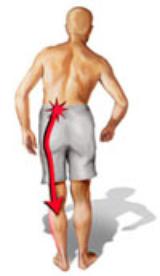 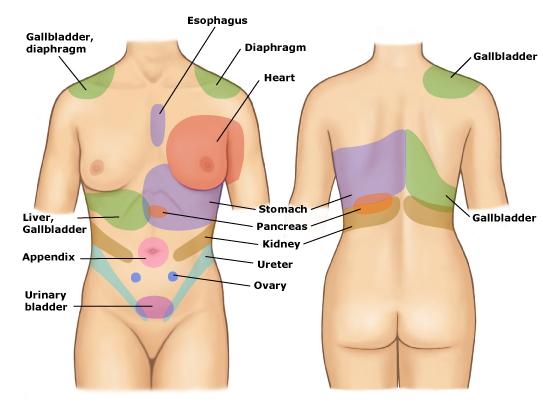 Referred pain :  
Is a pain which is felt at a distance from its source, 
caused by the inability of the central nervous system to distinguish between visceral and somatic sensory impulses 
e.g. Inflammation of the diaphragm will cause a pain which is felt at the tip of the shoulder.
Tenderness : 
Is a pain which occurs in response to a stimulus, 
such as pressure from the doctor’s hand, or forced movement. 
It is possible for a patient to be lying without pain and yet have an area of tenderness. 
Thus, tenderness can be both a symptom and physical sign. 
“The patient feels pain-the doctor elicits tenderness “
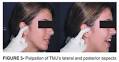 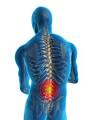 E. HISTORY OF THE LUMP
Most patients should be able to give you a helpful history about the clinical features of the lump  because they frequently feel it . 
In a patient with lump you should take complete history as usual and ask the following questions in the history of present illness.
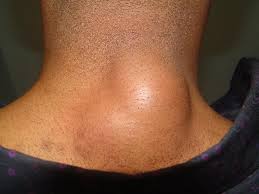 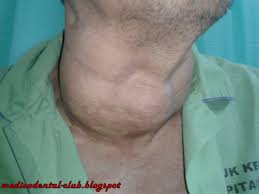 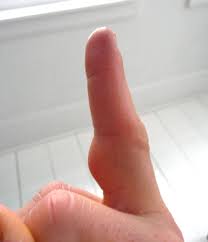 When was the lump first noticed ?  ( e.g. the lump was first noticed 3 months ago )
What made the patient notice the lump? (e.g. pain , during washing or someone else notice the lump )
What are the symptoms related to the lump? ( describe the detailed history of each associated symptoms e.g. pain , dysphagia )
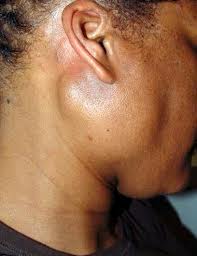 Has the lump changed since it was first noticed ? (e.g. size, shape , color , tenderness )   
Does the lump ever disappear?  What makes the lump to reappear  ?       ( e.g. hernia may disappear on lying down and reappearing during exercise ).
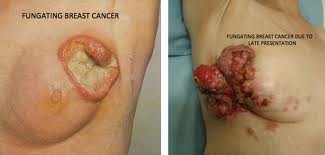 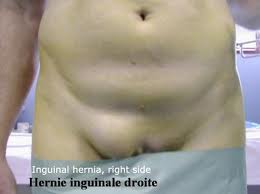 Has the patient ever had any other lumps ? ( important connecting history may exists between the present lump and previous or coexisting lumps )
What does the patient think caused the lump? ( the lump may follow  trauma or surgery e.g. hernia )
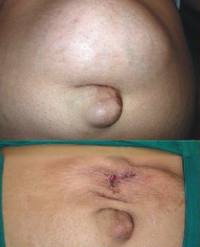 Some lumps may discharge, in which case question the quantity, colour, consistency and smell of the contents.
What treatment has been suggested or administered?
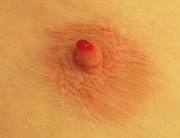 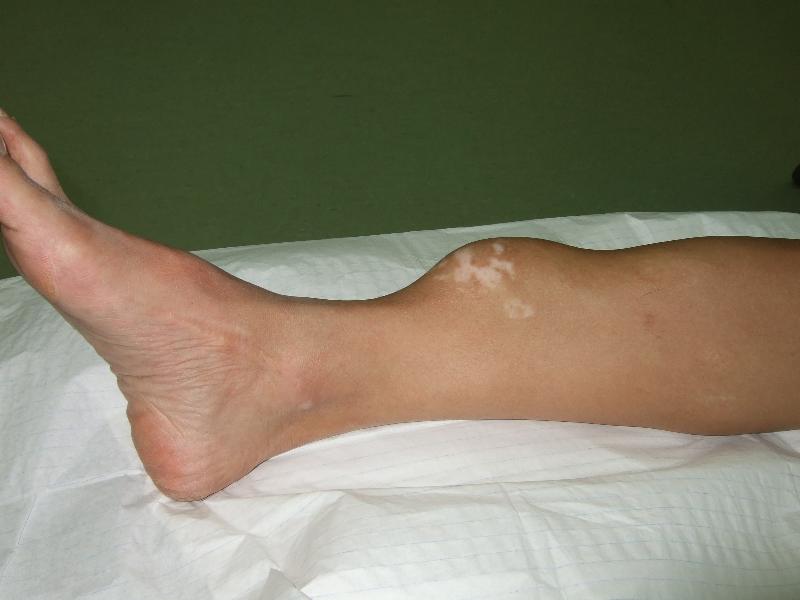 E . HISTORY OF THE ULCER
An ulcer is a persistent discontinuity of an epithelial surface that can occur in the skin or mucosa of the alimentary and respiratory tracts.
In a patient with ulcer take complete history as usual and ask the following questions in the history of present illness ( similar pattern like the questions of the lump) .
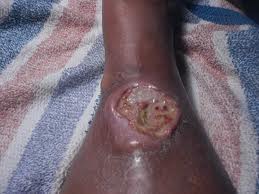 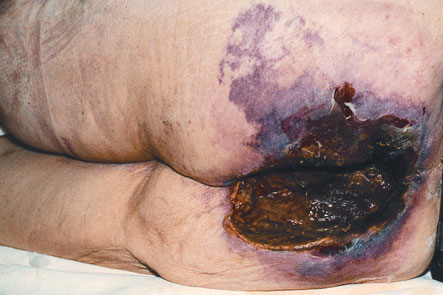 When the ulcer was first noticed ? neurotrophic ulcer (painless ulcer)  may present for sometime before it was noticed by the patient  
What drew the patient’s attention to the ulcer?  pain, discharges, bleeding or smell?
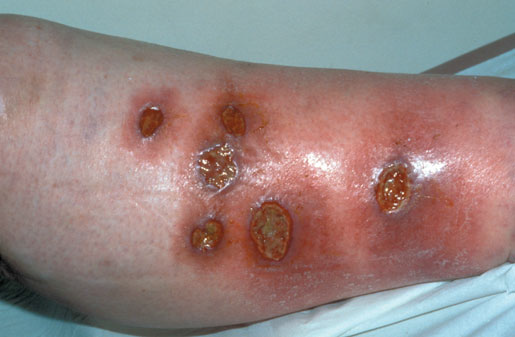 What are the symptoms of the ulcer? . Describe the features of the history of each symptom .
How has the ulcer changed since it first appeared? . Inquire about    the changes in the pain , size , shape , discharges . Ask if the ulcer has healed and broken down again .
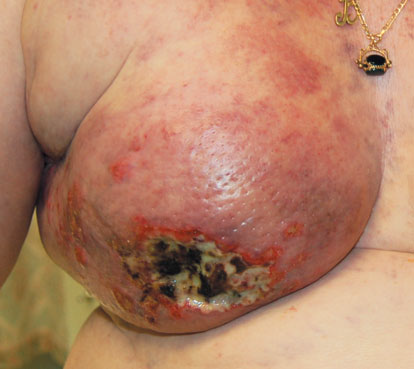 Has the patient ever had similar ulcer on the same site or elsewhere?. Obtain a detailed history of any previous or recent other ulcers .
What treatment has been suggested or administered?
What does the patient think caused the ulcer ? Most of the time due to trauma .
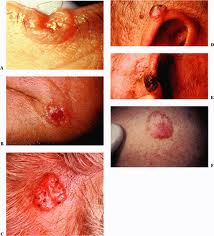 General principles of physical examination
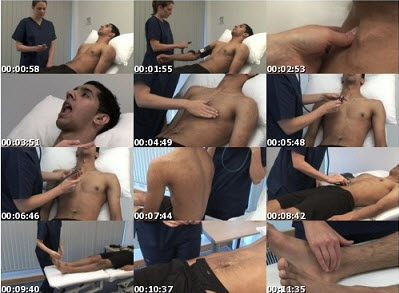 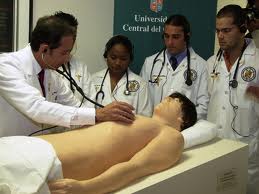 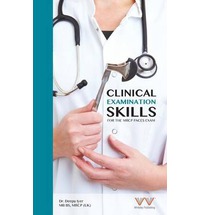 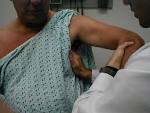 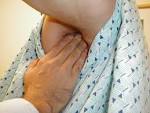 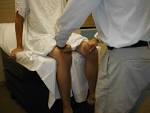 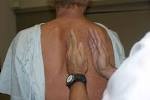 1. Good appearance is essential.
Have your hair cut and dress professionally and wear clean shoes. 
Smell should be acceptable and hands should be clean and warm (i.e. appear, talk and behave like a professional doctor). 
Prepare your examination equipments with you (stethoscope, a small pocket ophthalmoscope, a torch and a short patellar hammer).
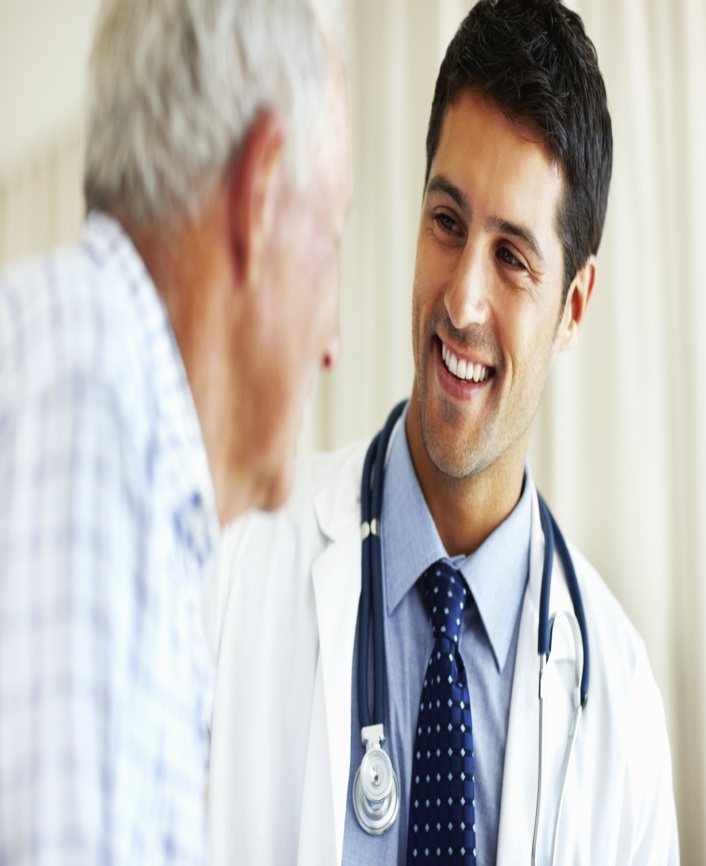 2. Try to see the patient walking
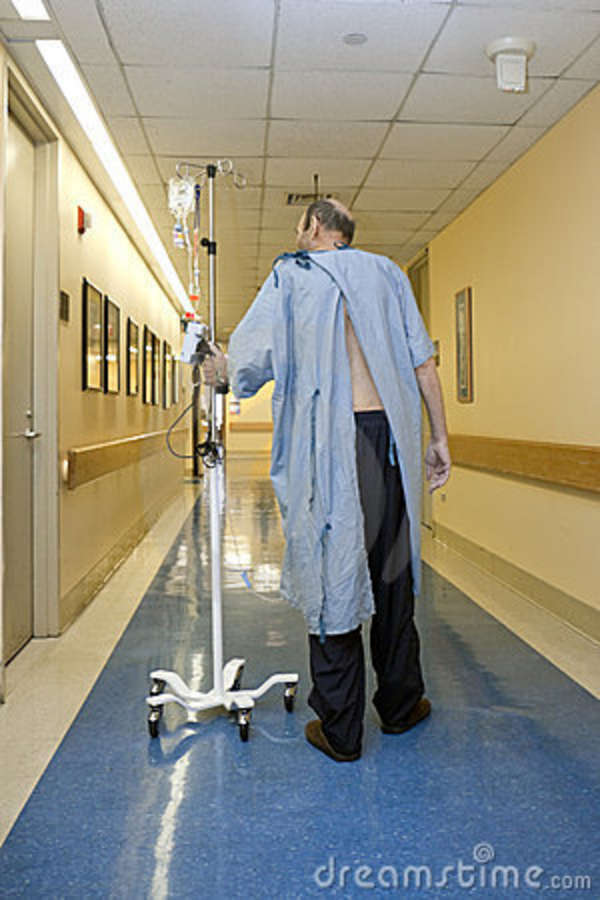 Try to see the patient walking into the examination room to assess for any evidence of
 general malaise , 
fatigability , 
breathlessness , 
or abnormal movement .
3. Introduce yourself
Introduce yourself 
and ask the patient permission to examine him / her and at all stages of clinical examination  
explain to the patient what you are going to do and why you are doing it .
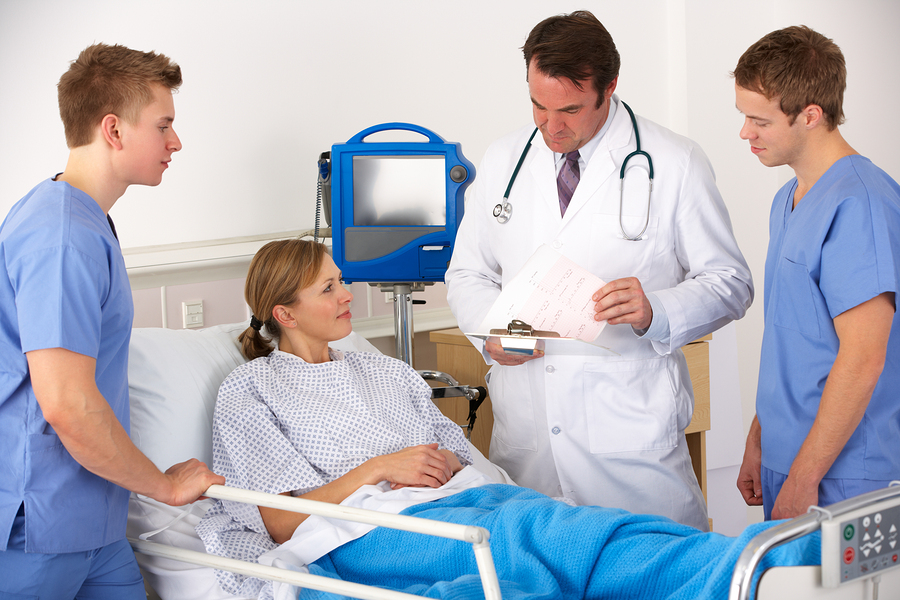 4. Privacy of patients
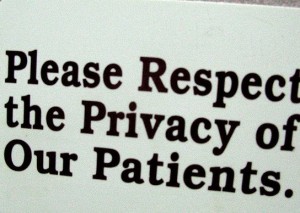 When you start examining the patient , ask the relatives  and friends to leave the examination room , further questions about the changes in health and behavior not noticed previously by the patient can be asked in private .
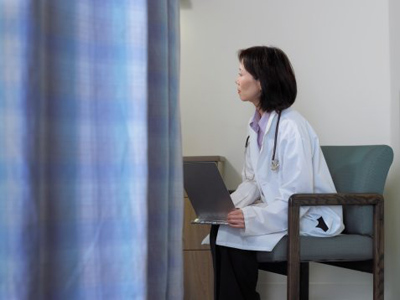 5. expose
Fully expose the parts of the body that you wish to examine and remember to compare both sides.
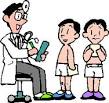 6. Before the specific examination of the regions of the body begins,.
Make a conscious effort and take the time to consider the patient’s appearance including
 the face, hands and body.  
Certain faces and body habitus are diagnostic or nearly so.
  Important relevant signs may be missed unless this is done. 
 For example, the patient with loss of weight may not be identified as having thyrotoxicosis unless the eye signs  are noticed.
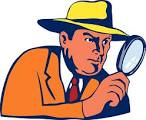 7. Do the proper examination.
Do the proper examination and before palpation never forget to ask if there is any tenderness and the patient should be comfortable at all times during the examination.  
Never examine patients as if you are manipulating experimental animals and remember that if the patient shouts out, you have failed your examination.
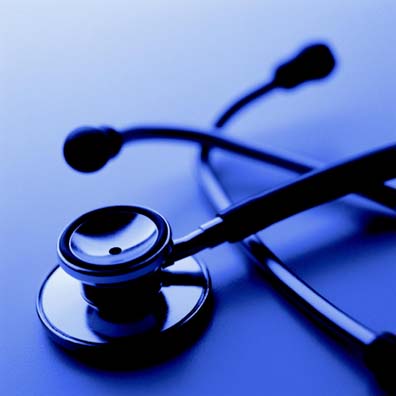 8. to learn the routine by heart
The easiest way to ensure that you perform a complete examination is to learn the routine by heart and repeat it to yourself during the examination.  
Always keep to the basic pattern of looking, feeling, tapping and listening (inspection, palpation, percussion, auscultation), whatever you are examining .
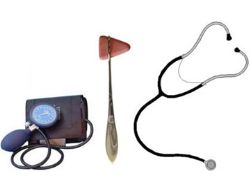 9. methodically step
The doctor should go through his patient methodically step by step according to a well practiced routine,
 which should become instinctive, before reaching his final conclusion.
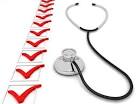 10 . best to examine first the part of the body
Whilst keeping to the routine it is, however often best to examine first the part of the body that is the source of the patient’s complaint.
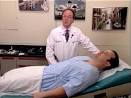 11. spot as many abnormal physical signs
You should try to spot as many abnormal physical signs as you can (even if  not relevant to patient’s main complaint)
 and therefore must examine the patient as a whole and not just part related to his or her complaint.
 However, you must be quick and comprehensive in your examination.
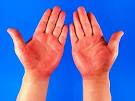 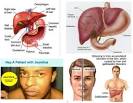 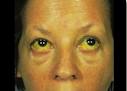 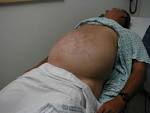 12. There are certain parts that you are not expected to include in the examination situation,
such as a rectal/pelvic examination.  
However, you must indicate to the examiners that you would normally examine these areas.
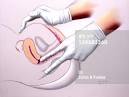 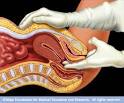 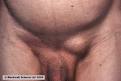 13. You should express a desire to examine other systems to seek underlying causes of local conditions.
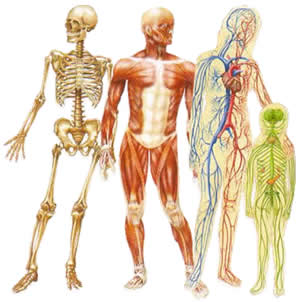 14. thank patients
After finishing the examination, thank patients at the end, help them with their clothes and tuck in the sheets. 
 A semi-naked patient left uncovered after physical examination gives the examiner a very bad impression.
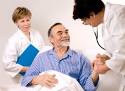 15. turn to the examiner and present your findings
If you are in exam , turn to the examiner and present your findings . 
 It is usually up to you whether you talk as you examine or present your findings at the end . 
Practice both ways, you may be requested specifically to explain what you are doing or you may be interrupted at any stage of the examination to present your findings so far .
  Common sense should be stressed, e.g.  Do not mention the fetus as a cause of an abdominal swelling in a male or prostatic enlargement as a cause of urinary retention in a female.
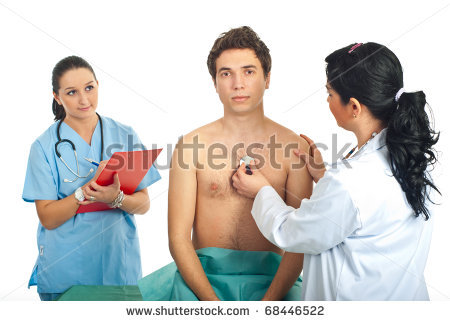 16. do not point
If you are in exam , do not point on your own body or turn repeatedly to the patient while describing your findings . 
 Give the impression that you know what you are talking about and prepare well to substantiate your answers.
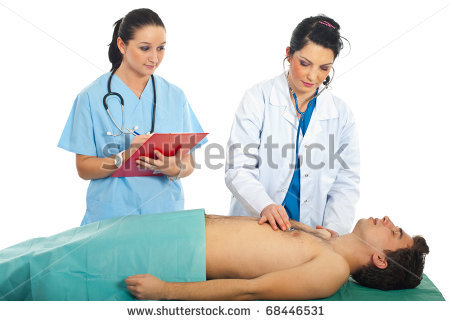 17 .Always make a DIAGNOSIS or DIFFERENTIAL DIAGNOSIS .
Give “one diagnosis” when examiner asks “what do you think what is this?” 
Do not answers irrelevantly, listen carefully, plan your answer. 
At the bedside do not jump to conclusions but examine the findings, then plan and think of the possible causes that support the conclusion (use your eyes and hands, then your brain, then open your mouth).
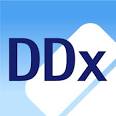 18.If the examiner asks you later on ‘Did you ask the patient about diagnosis ?
answer diplomatically, ‘I asked him/her as a part of my routine systemic enquiry.  
( Do not say ‘no’ since the examiner may take you to the patient to find out the truth ).
 It is better not to know the diagnosis made by other doctor , because it may not be correct .
19. Do not use term
Do not use term “this may be”, “I think”, “It could be” etc.  
Do not repeat the question while thinking of an answer, and do not ask the examiner to repeat the question  .
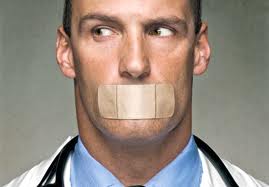 20.Expect and be prepared to answer three commonest questions.
What is this?
What else can it be?
What will you do?
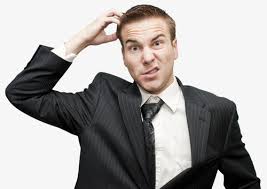 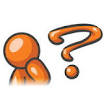 21. Examine as many patients as you can.
Nothing can be learnt without frequent practice. 
Repetition is the secret of learning. 
You will become confident of your interpretation of your visual, tactile and aural appreciation of the patient’s body only by repeatedly exercising these senses.
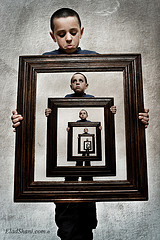 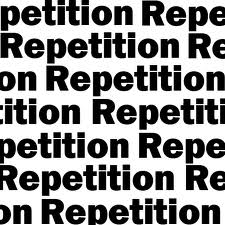 IN CONCLUSION :
By the end of the history and physical examination , skilled clinicians should be able to develop a narrow and accurate differential diagnosis in most of their patients.
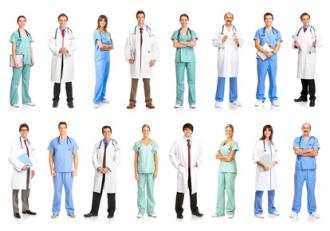